What Did You Do?
I went _______.
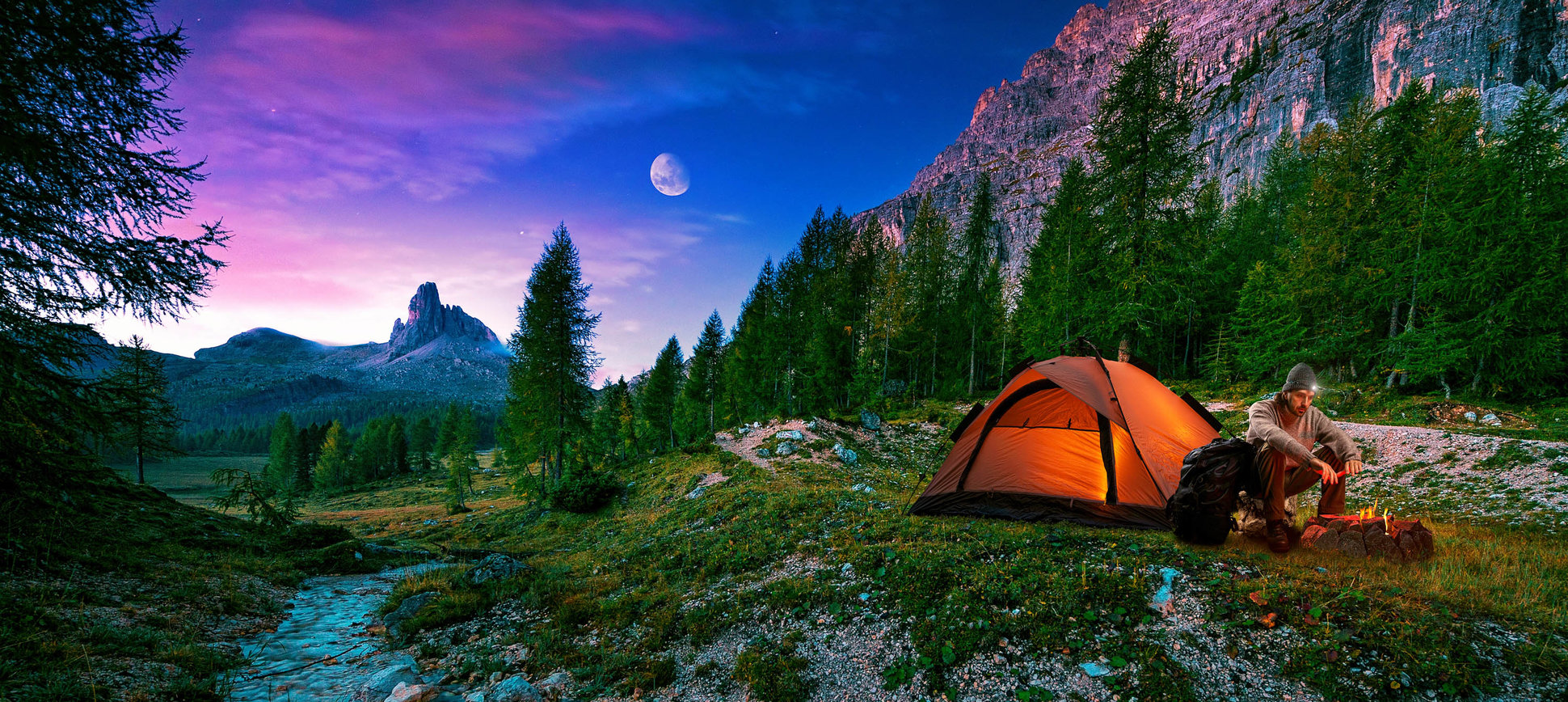 I _____ books.
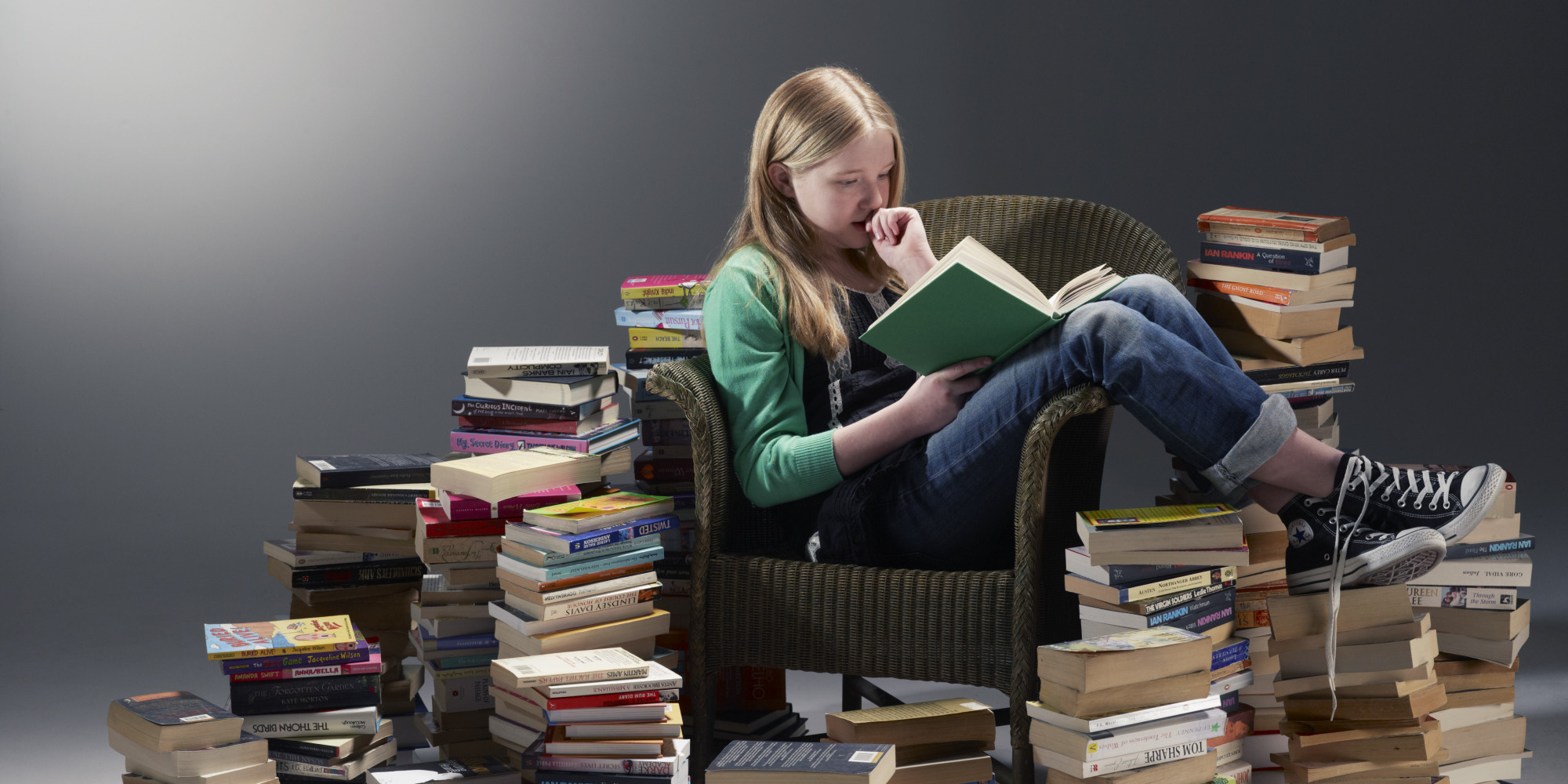 I ________ a movie.
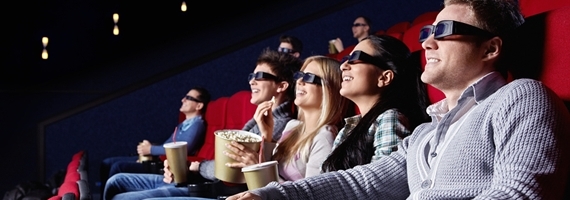 I _____ stars.
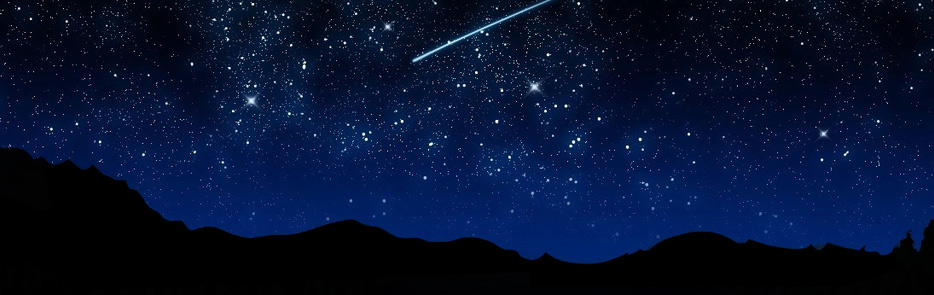 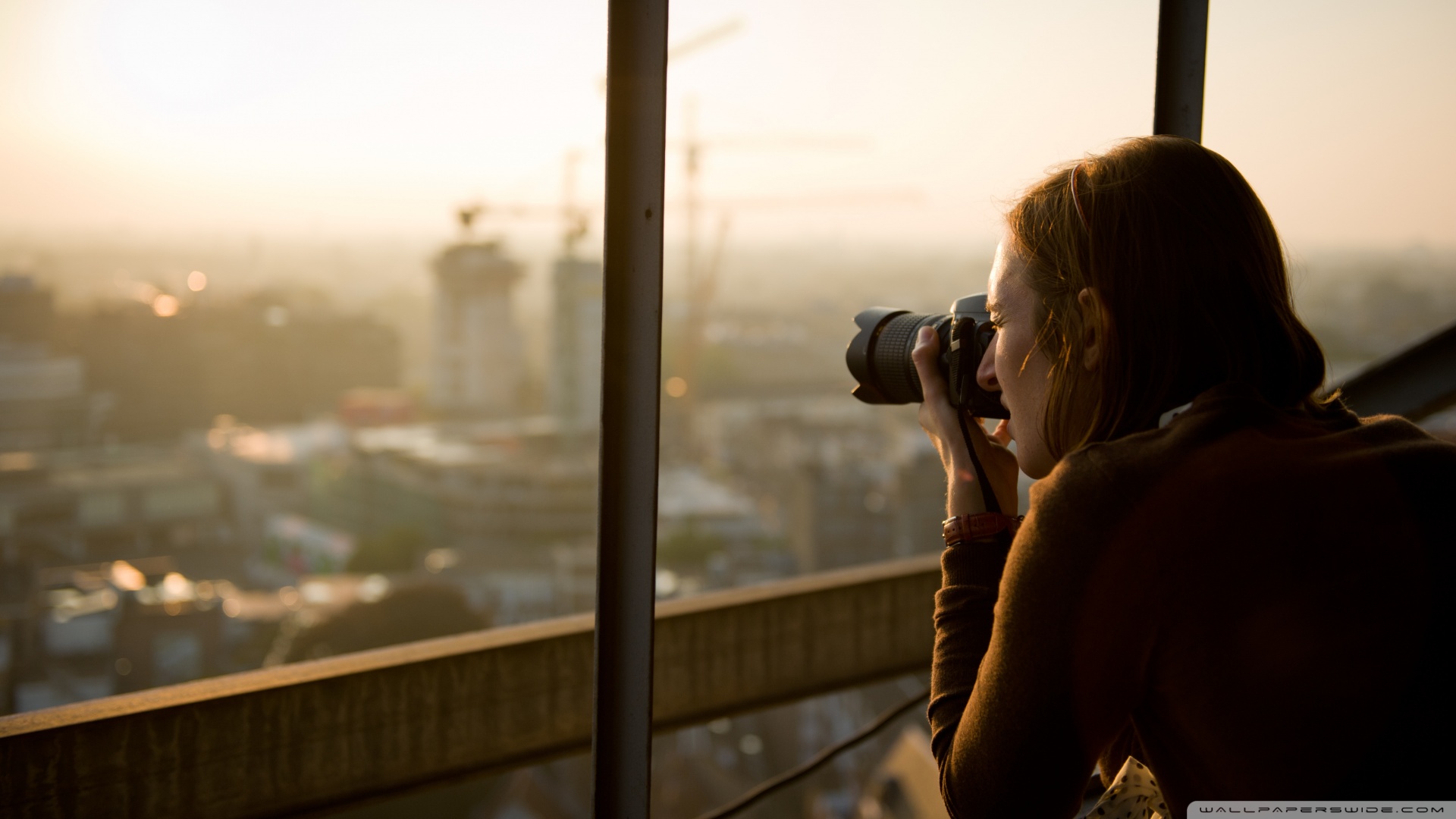 I _____ pictures.
I _____ to Jeju Island.
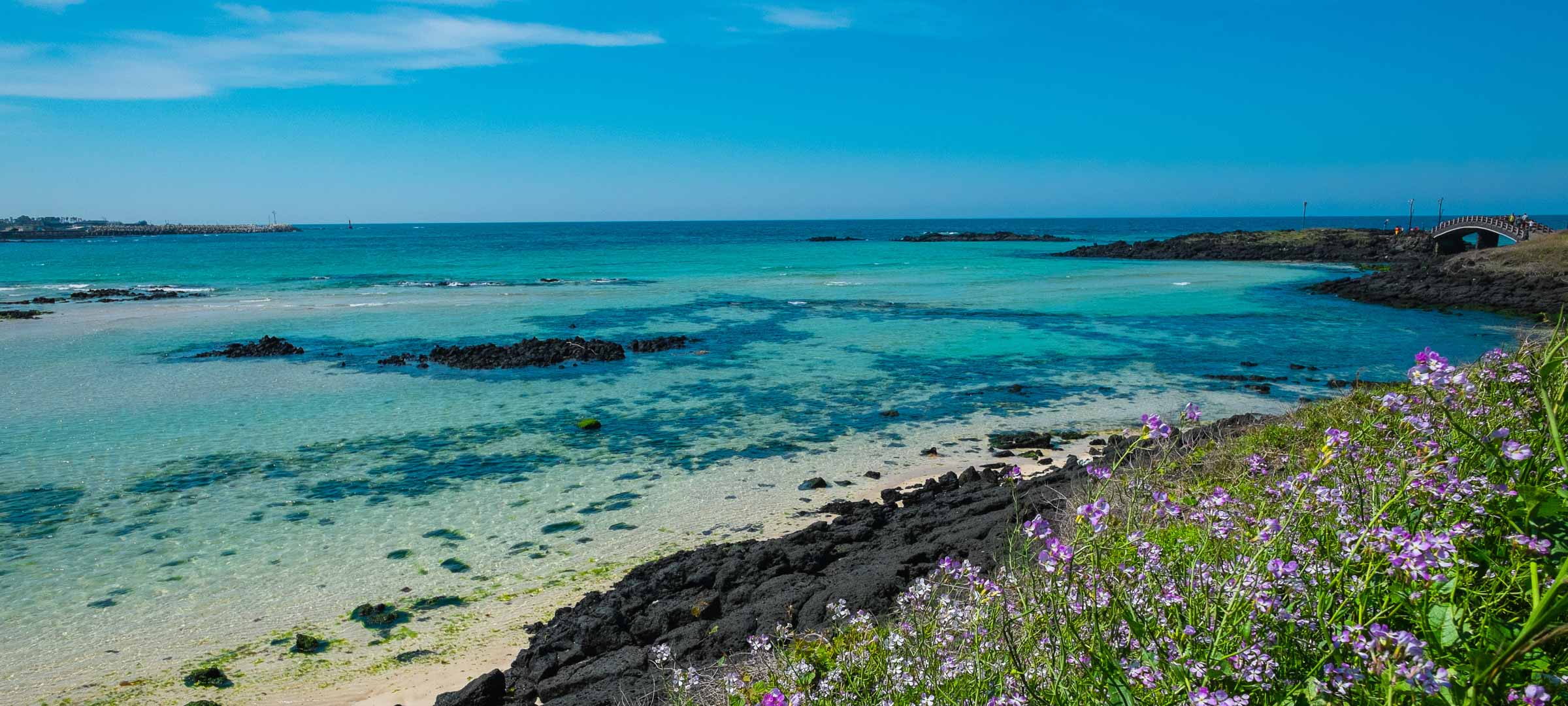 I _______ about the earth.
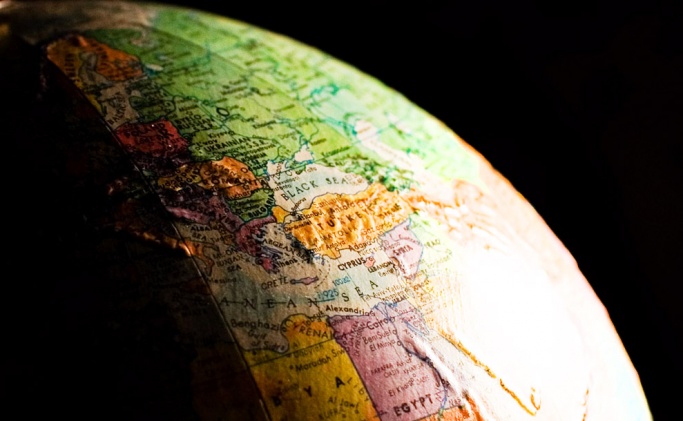 I _______ English.
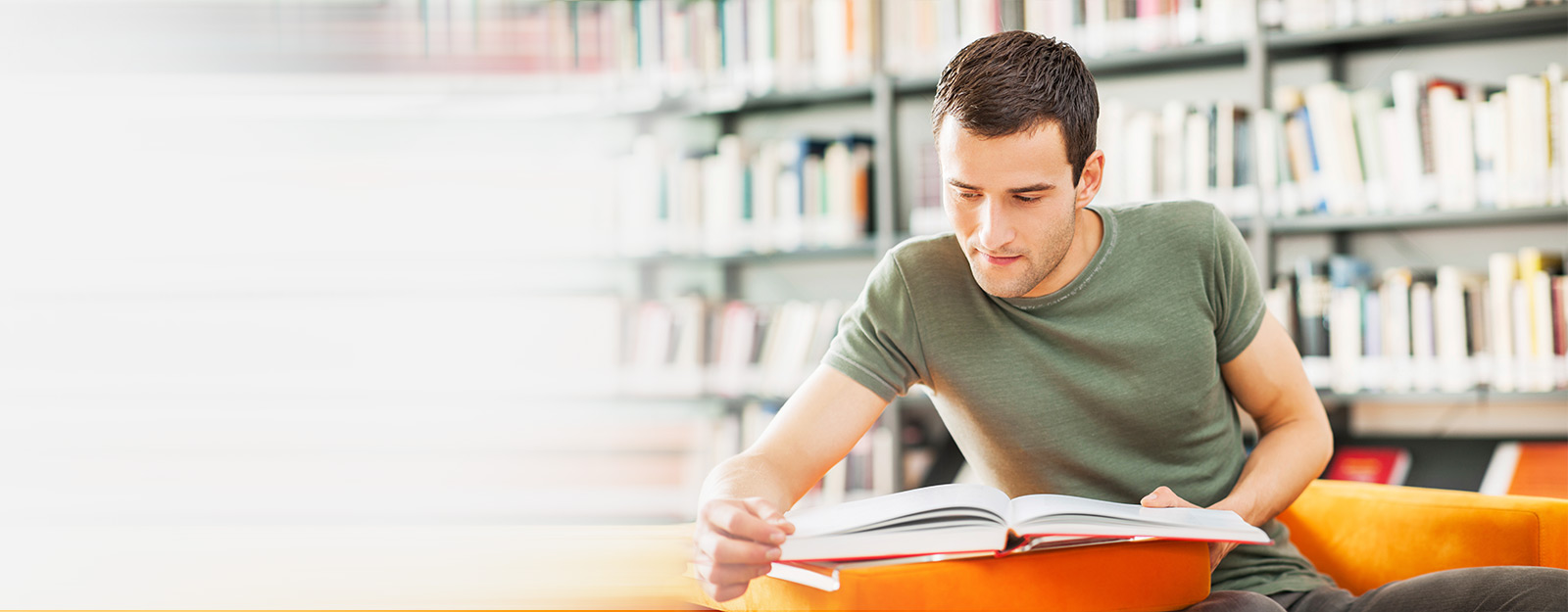 I _______ the swimming pool.
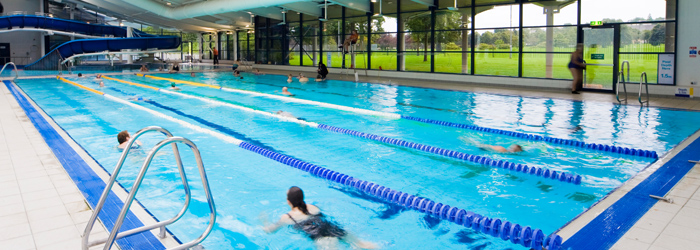 I ______ Berry Bingsu.
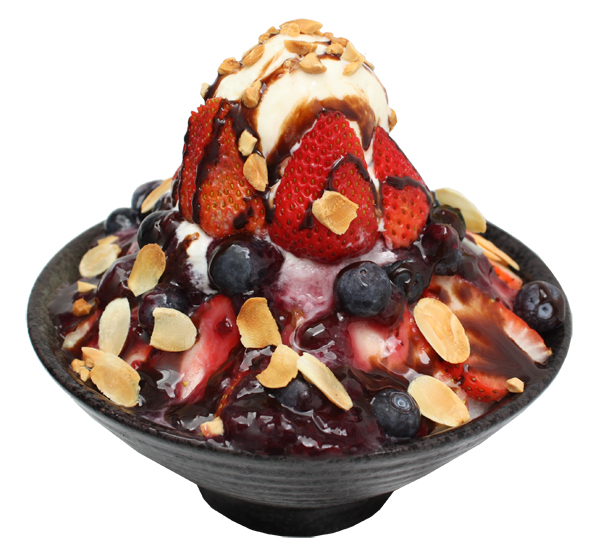 I ________ my teeth.
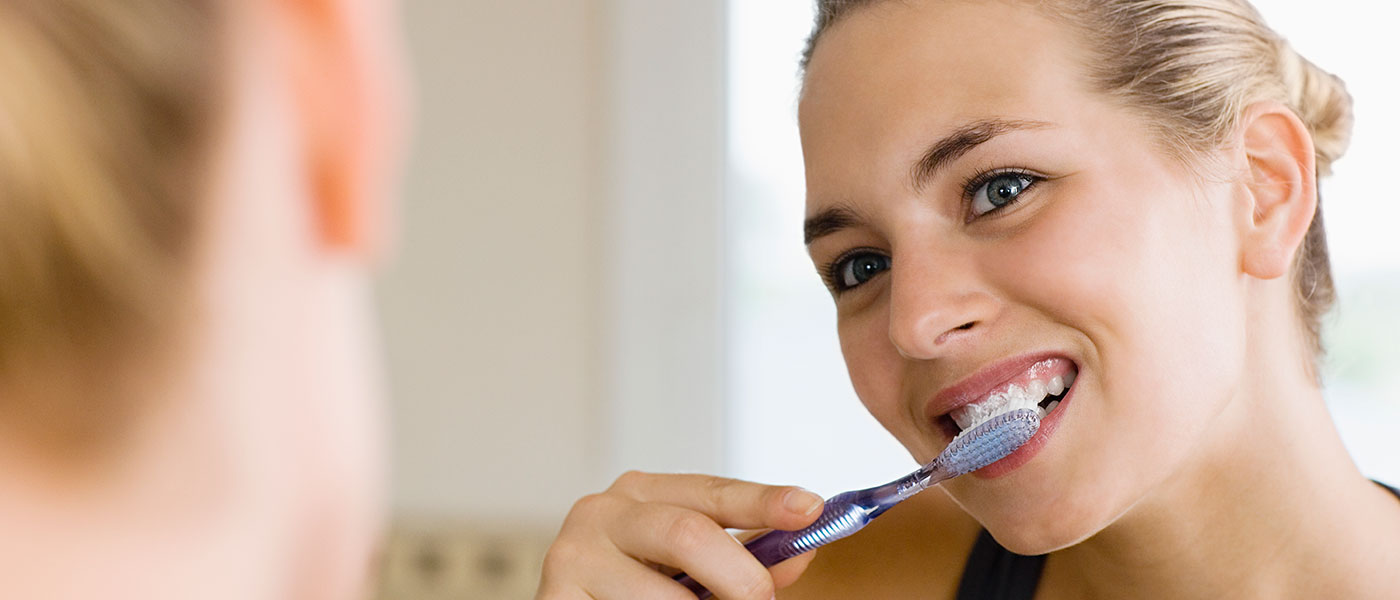 I _______ my face.
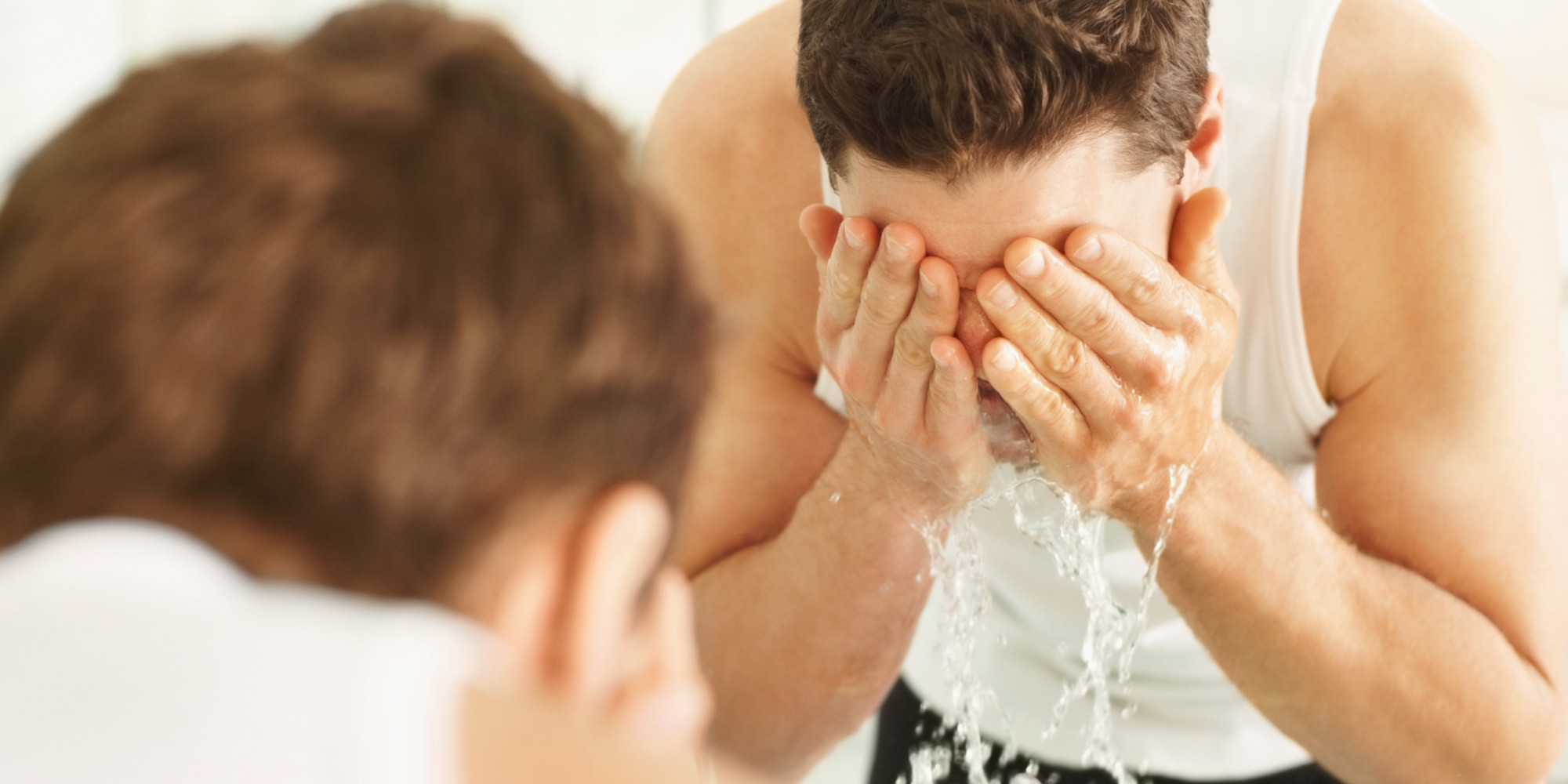 I _______ my face.
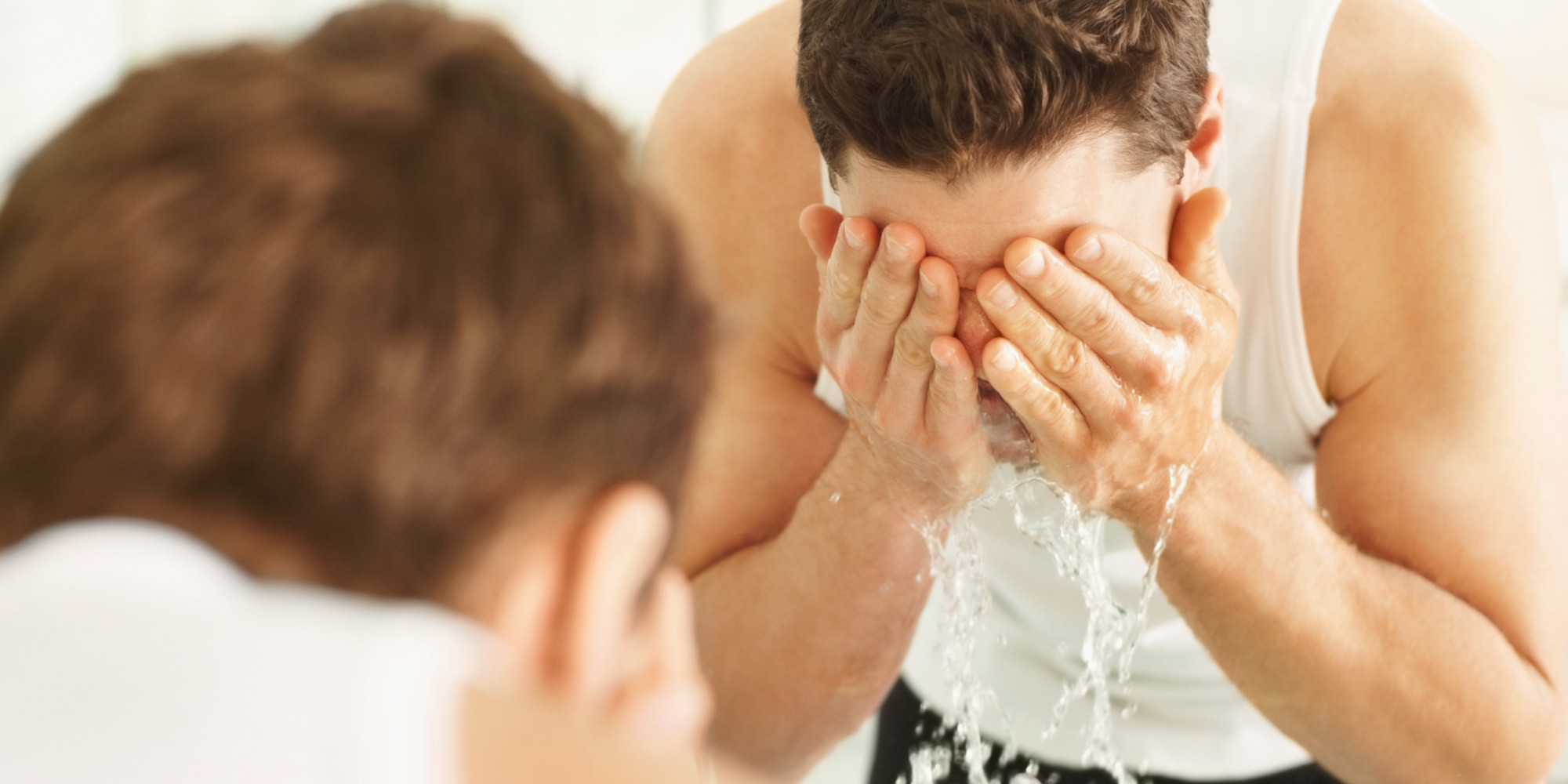 Did you wash your face?
Yes, I washed my face.
Did you… ?
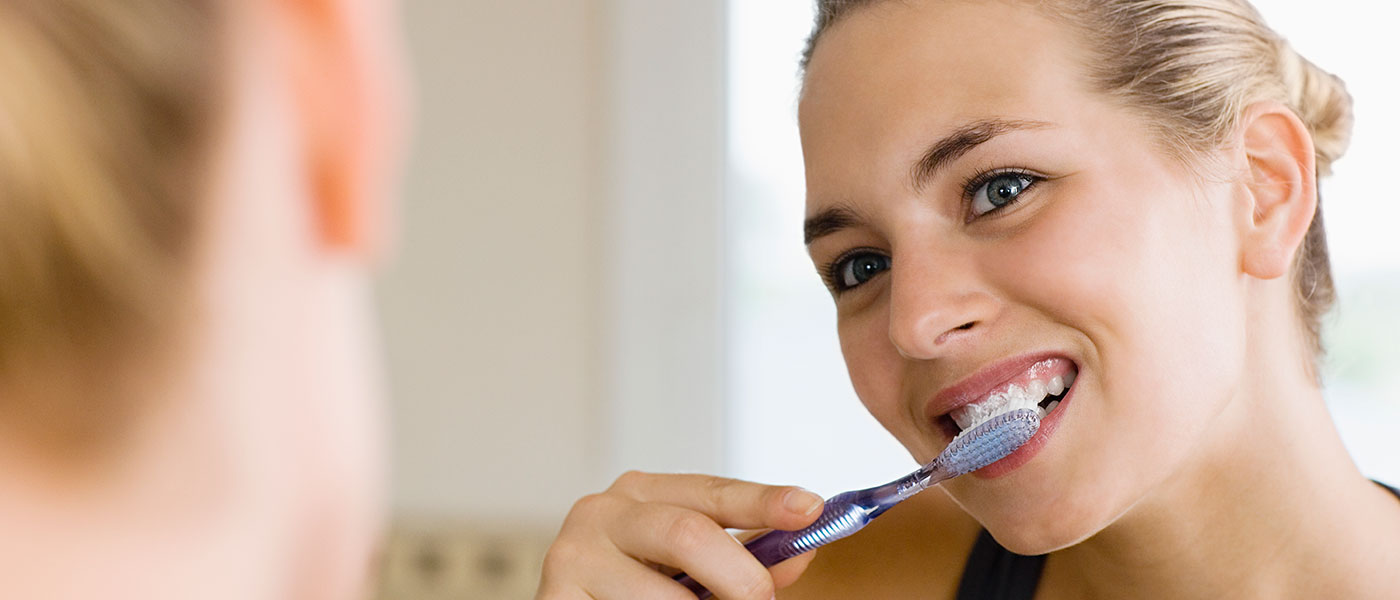 Did you… ?
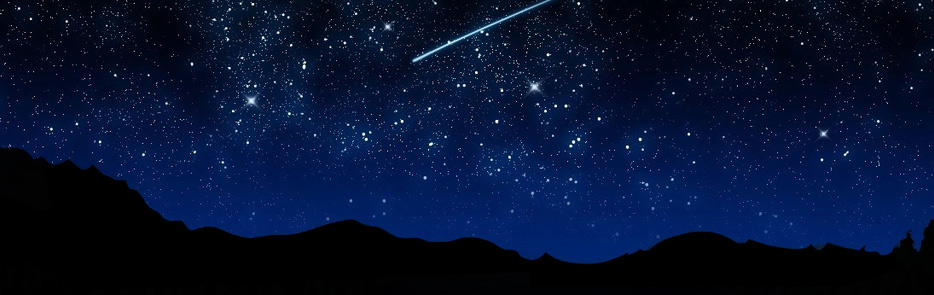 Did you… ?
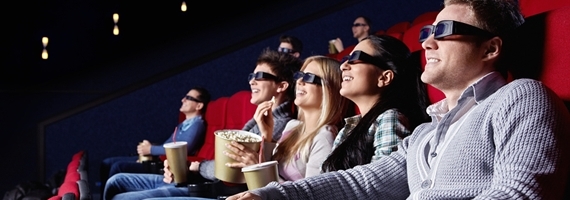 Did you… ?
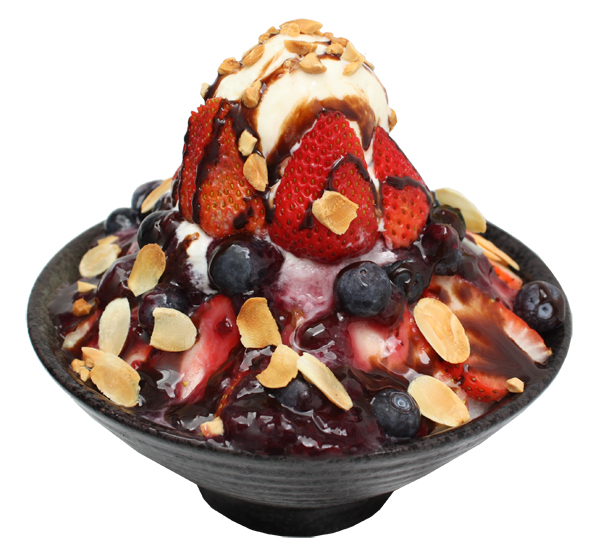 Did you… ?
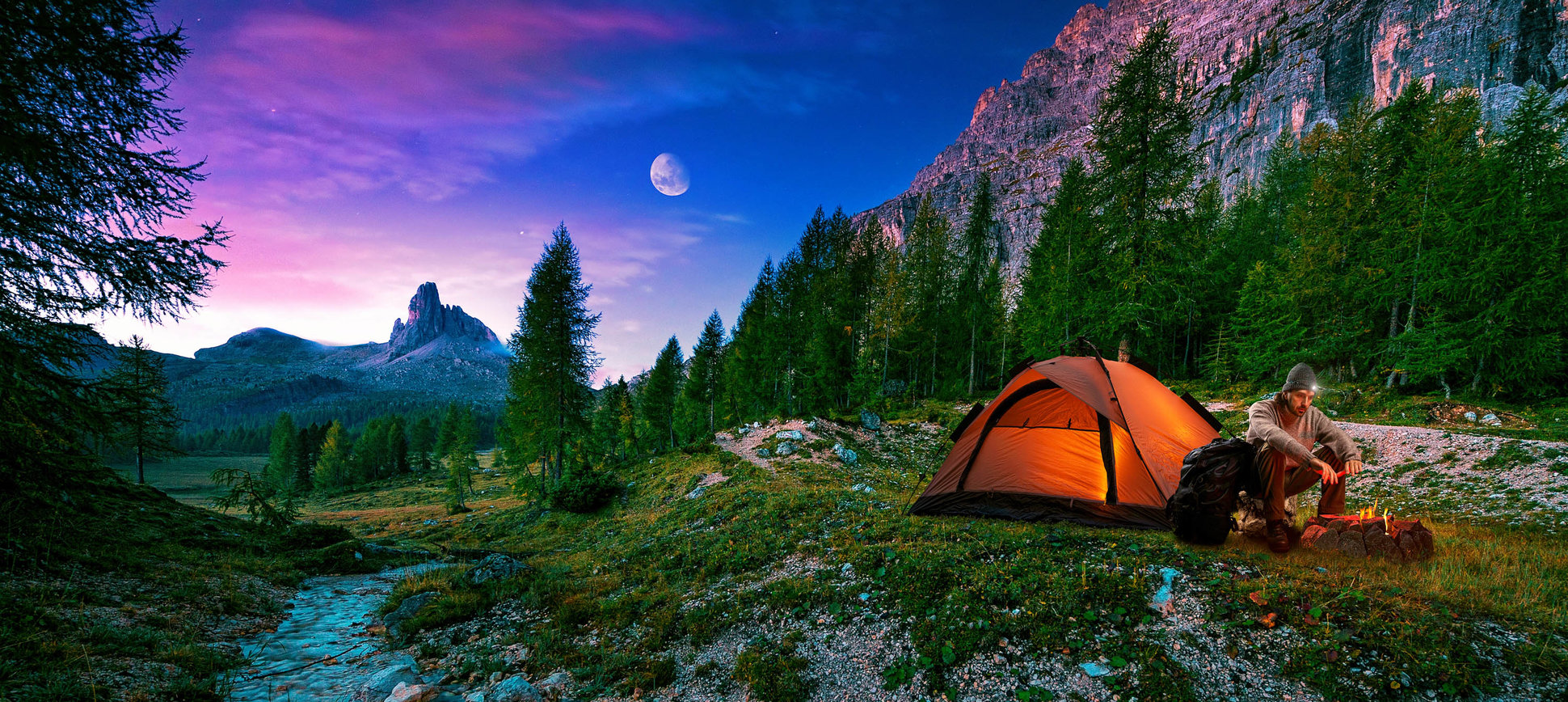 Did you… ?
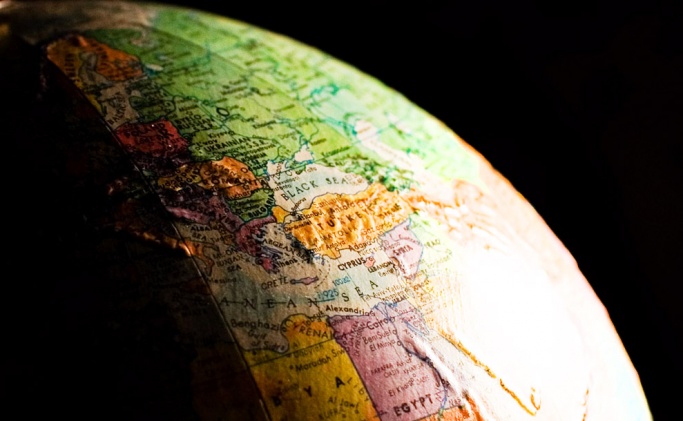 Did you… ?
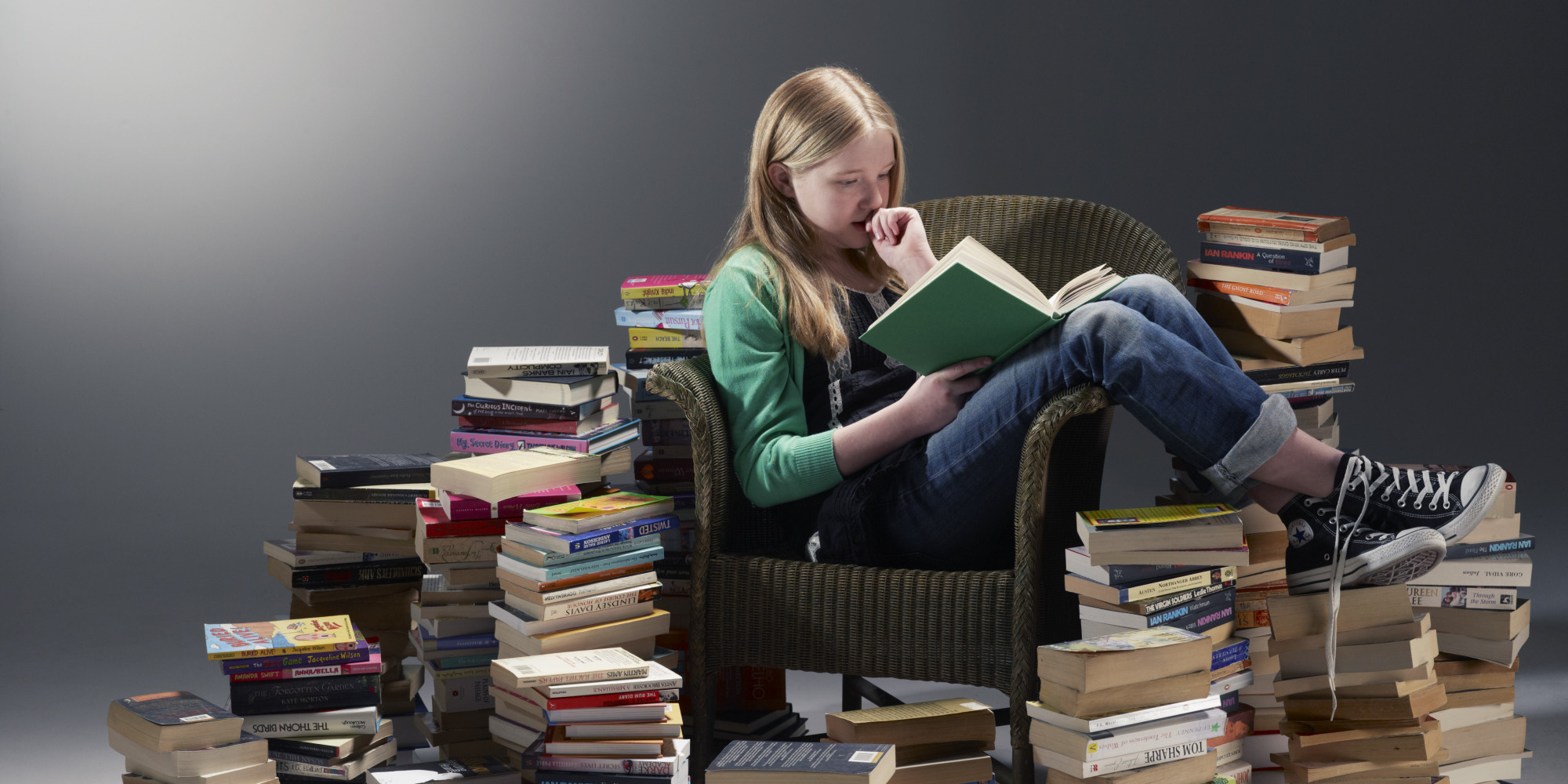 What did you do during vacation?
One student will come to the front. 
That student will write something they did during vacation secretly on the white board. 
The other students take turns guessing, “Did you…?”  

Whoever guesses correctly gets a stamp and is the next student to the front.